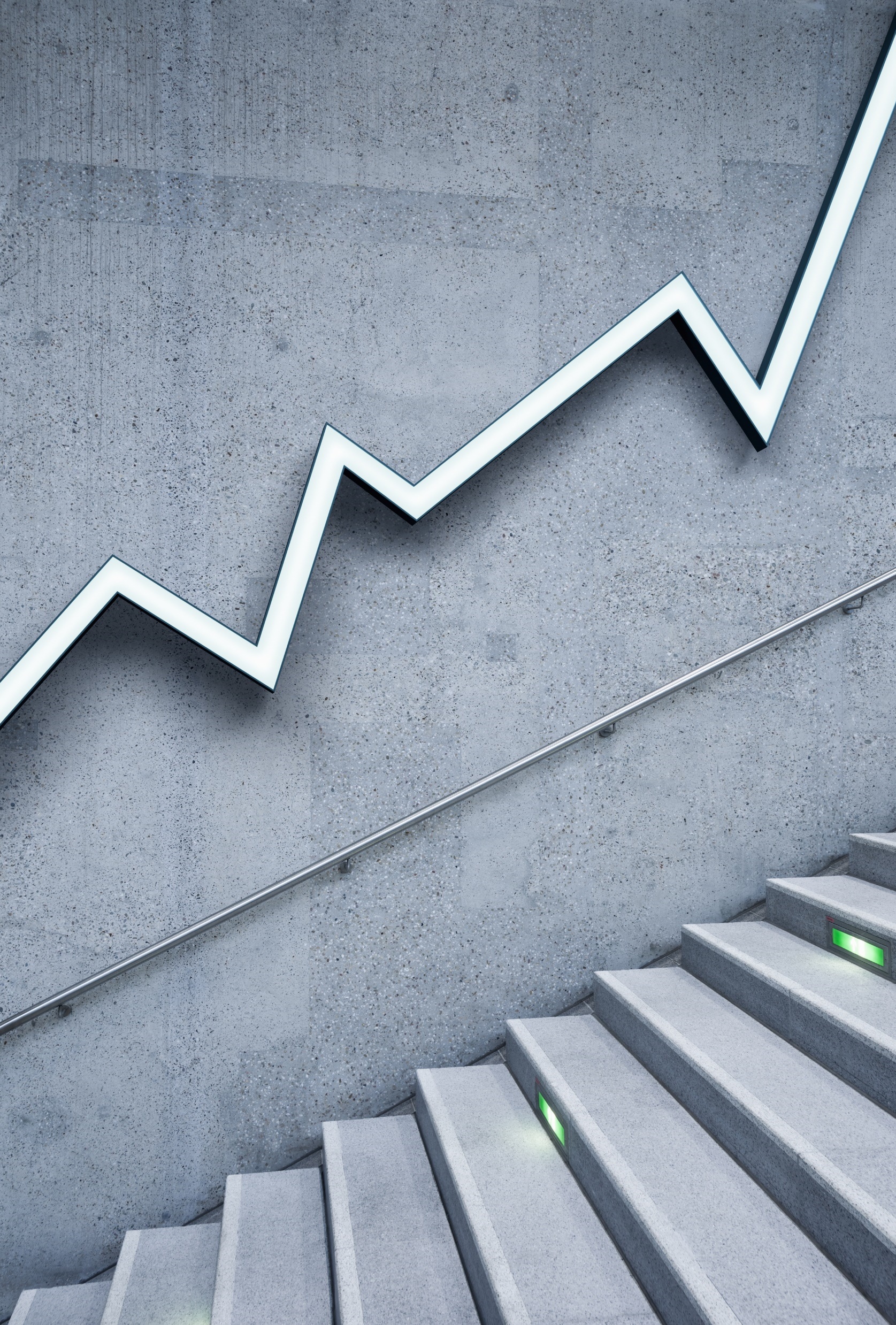 High School Youth Apprenticeship Program
Panel Presenters:
Tony Fuhrmann, 
Madison County Employment and Training

Darlene Ladd, 
Madison County Employment and Training


Kayla Boesing, 
Madison County Employment and Training

Paula Bradford Mueller, 
Madison County Regional Office of Education #41
What Is An Apprenticeship
Department of Labor Registered Apprenticeship Model
Foundations
Registered Apprenticeships are registered with the U.S. Department of Labor and meet the 5 requirements.
Types of Apprenticeships
The Model
Timeline of Events
Local Workforce Area (LWIA 22)
Madison County Employment and Training 

Sponsor with DOL
Local Work Force AJC
Job Carving with Employer
Ensures RAPIDS Entries are Complete and Accurate
Enroll Students into WIOA
Create OJT Contract with Business
Provides OJT Reimbursements to the Employer
Provides Incumbent Worker Training to Upskill Staff
High School Transition Program
High School Curriculum Focus
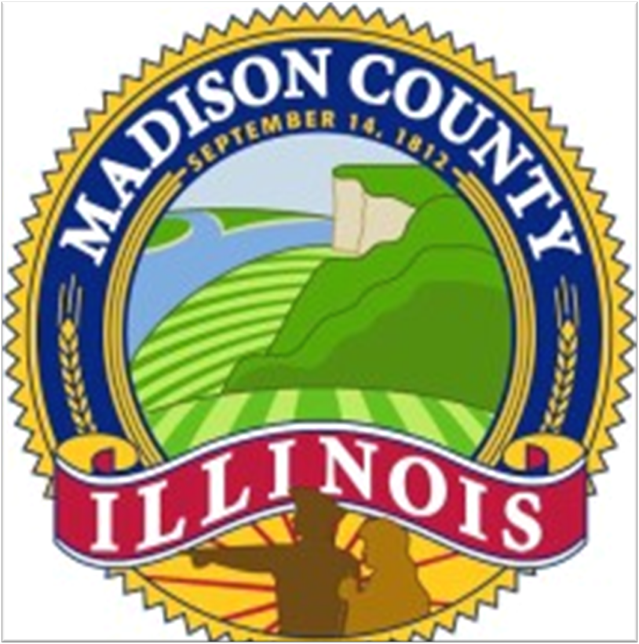 Regional Office of Education
Provides Assistance
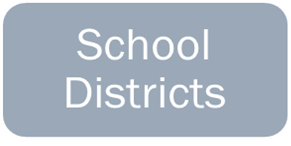 Resources Added
WIPA referral information and the Social Security Red Book, to assist families with SSI questions
Supplemental information for support staff to further enhance supporting workers – 10 Tips for Job Success from ICSPS
Student Advocacy – students tell employers how they learn best, either in writing as a narrative or a verbal narrative
Training for Employers – Job Coaching for Success and Seizure Care
Employer Contact Sheet – 1 page that explains who to contact on the team, when and why
Employer hand out on best ways to work with students with disabilities
Apprentice Demographics
Students:
Student Diagnosis
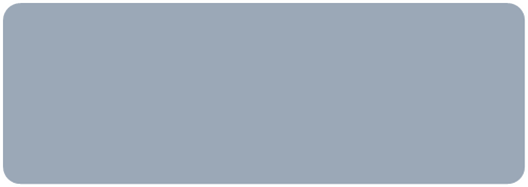 Cerebral Palsy
Steps for Replication
Steps for Replication
The Importance of the Mentor
The Mentor Provides:
Things to Consider When Planning
Our Team: Thank you!Tony Fuhrmann – awfuhrmann@madisoncountyil.govDarlene Ladd – daladd@madisoncountyil.govKayla Boesing – kmboesing@madisoncountyil.govPaula Bradford Mueller – pbradford@roe41.org
- Forging Tomorrow’s Workforce Today